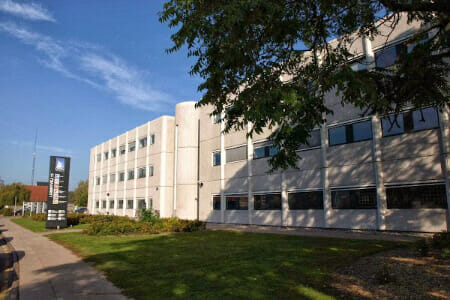 Migrænebehandling i specialægepraksis
MIGRAINE NURSE MASTERCLASS 2023
Lis Johannsen            Neurologiklinik.dk
Disclosures
Advisory Boards: Pfizer, Abbvie

Talk: Novartis 

Previous support:
Lundbeck,Teva,GSK,
Glaxo,Merck ….
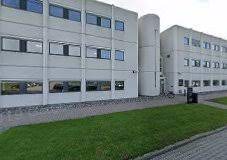 Neurologisk Speciallægepraksis
39 stk fordelt over hele landet
Patientandel
Speciallægepraksis varetager ca. 48 procent af alle neurologiske konsultationer
Svarende til
52.000 pr år
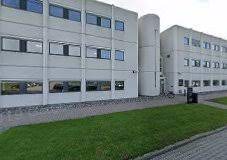 Reception
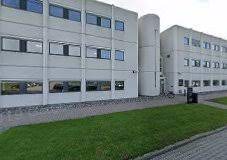 VORES TEAM 2023
1 speciallæge i neurologi

 1 YL

 1 intern ( amerikansk pædiater)

  2 sygeplejersker

  1 Fysioterapeut (cand scient)

  4-5 stk stud med
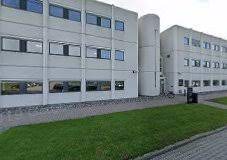 Venteværelse
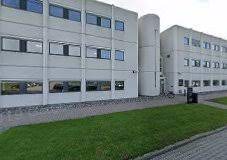 Undersøgelsesrum
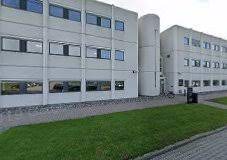 Klinikkens fysioterapi
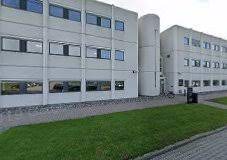 Migrænepatienter
Landet som helhed: 640-800.000 Migrænepatienter
En del søger fortsat ikke læge !
Mange ses af egen læge
Regionsvariation i viderehenvisninger til speciallægepraksis
Og til hovedpineklinikkerne
Fremtiden må blive: egen læge - praktiserende neurolog - hovedpineklinik (ikke direkte fra egen læge til hovedpineklinik)
Vigtigst er det at patienterne kommer i behandling
Betydelig forbedring af livskvalitet
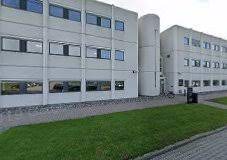 Nu er det en meget glad familie
En familiehistorie
Klinikken oplever jævnligt familiemedlemmer der melder sig efter en patient har været i klinikken
En hel familie i 3 generationer startende med et enkelt familiemedlem, som vist egentlig kom i klinikken af en anden grund
De havde vænnet sig til at et migræneanfald, var der ikke andet at gøre ved end at gå i seng for nedrullede gardiner, til det gik over
De var slet ikke klar over mulighederne for behandling så meget anderledes ud i denne generation end for de forrige
Det er nu en meget glad og taknemmelig familie
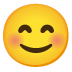 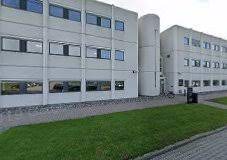 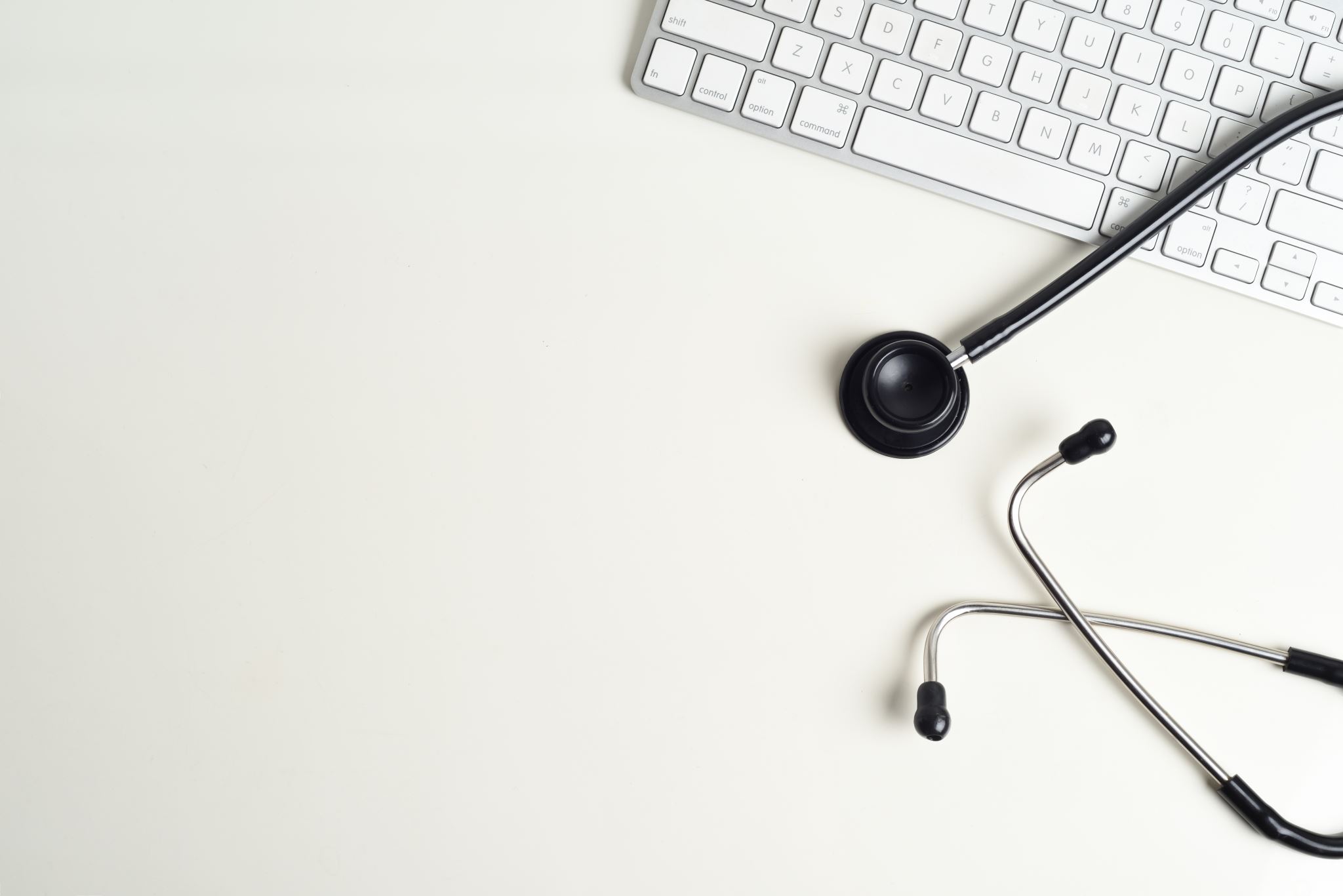 Migræne Patientforløb i klinikken
Speciallæge i neurologi
Lis Johannsen
Neurologiklinik.dk
1. konsultation
Primær journal inkl tidligere medicin og doseringer
Pt ses først af neurologen
Anamnese og objektiv neurologisk undersøgelse
Udrednings- og behandlingsplan 

Ved sygeplejerske/stud med følges op samme dag
BT og standardoplysninger indsættes i journalen
Hovedpinedagbog og migræne kalender forklares igen og der udleveres skriftlig information og ny tid efter 2 mdr
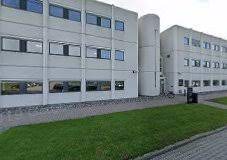 2. konsultation
Hovedpinedagbog og migrænekalender gennemgås
Svar på scanning og blodprøver
Iværksatte medicinske behandling (oftest anfalds behandlingen) evalueres
Evnt supplerende medikation herunder profylaktisk opstartes
BT kontrol og opfølgende supplerende forklaring af behandlingsmæssige tiltag ved sygeplejerske/stud med
Orientering om nonfarmakologiske supplerende muligheder
Ny tid efter 4 mdr
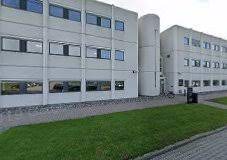 Senere konsultation
Migrænekalender gennemgås
Antal dage med migræne/andre hovedpinedage
Ændring i anfaldshyppighed og styrke?
Justering / skift af anfalds- og profylaktisk medikation
Supplerende nonfarmakologisk behandling
Ny tid
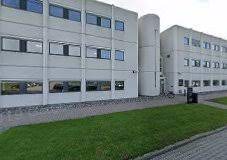 Videre henvisning hvornår
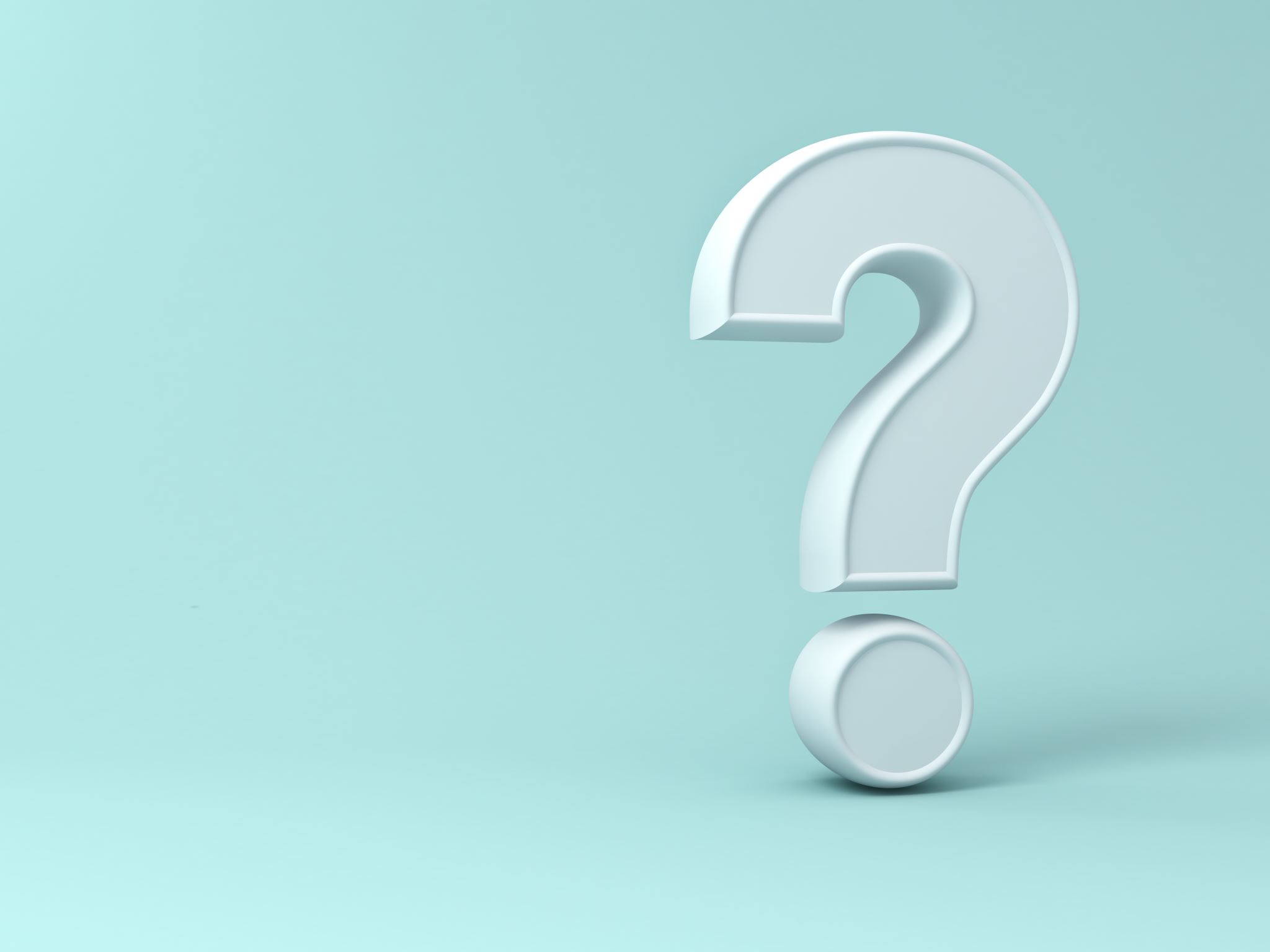 Utilstrækkelig effekt af 2 profylaktiske præparater fra 2 forskellige grupper
(antihypertensiva/antiepileptica/antidepressiva)
Hovedfunktion (bl.a. neurologisk praksis): 
følgende patientkategorier skal behandles i primærsektor:
Regionsfunktion (OUH/Esbjerg): følgende patienter må viderehenvises til regionsfunktion
Regions specielle behandlinger
Højt specialiseret funktion:
Fremtiden for migrænepatienterne og behandlingsfordelingen
Større befolkningsbevidsthed omkring behandlingsmulighederne
Henvende sig til egen læge 
Henvises til praktiserende speciallæge i neurologi ved behov for nærmere diagnostisering, bedring af anfaldsmedikation eller iværksættelse af profylaktisk medikation 
Fortsætte ved praktiserende neurolog inkl videre behandling efter 2 præparatgrupper også med anti-CGRP antistof (og evnt Botulinumtoxin)
Ved manglende/utilstrækkelig effekt videre visiteres til Hovedpineklinikkerne, hvor fortsat også de sjældnere hovedpineformer bl.a. af forskningsmæssige årsager hører hjemme
Der bliver gode muligheder i speciallægepraksis for ansættelse af dygtige hovedpineinteresserede sygeplejersker 
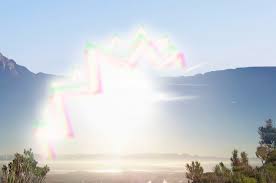 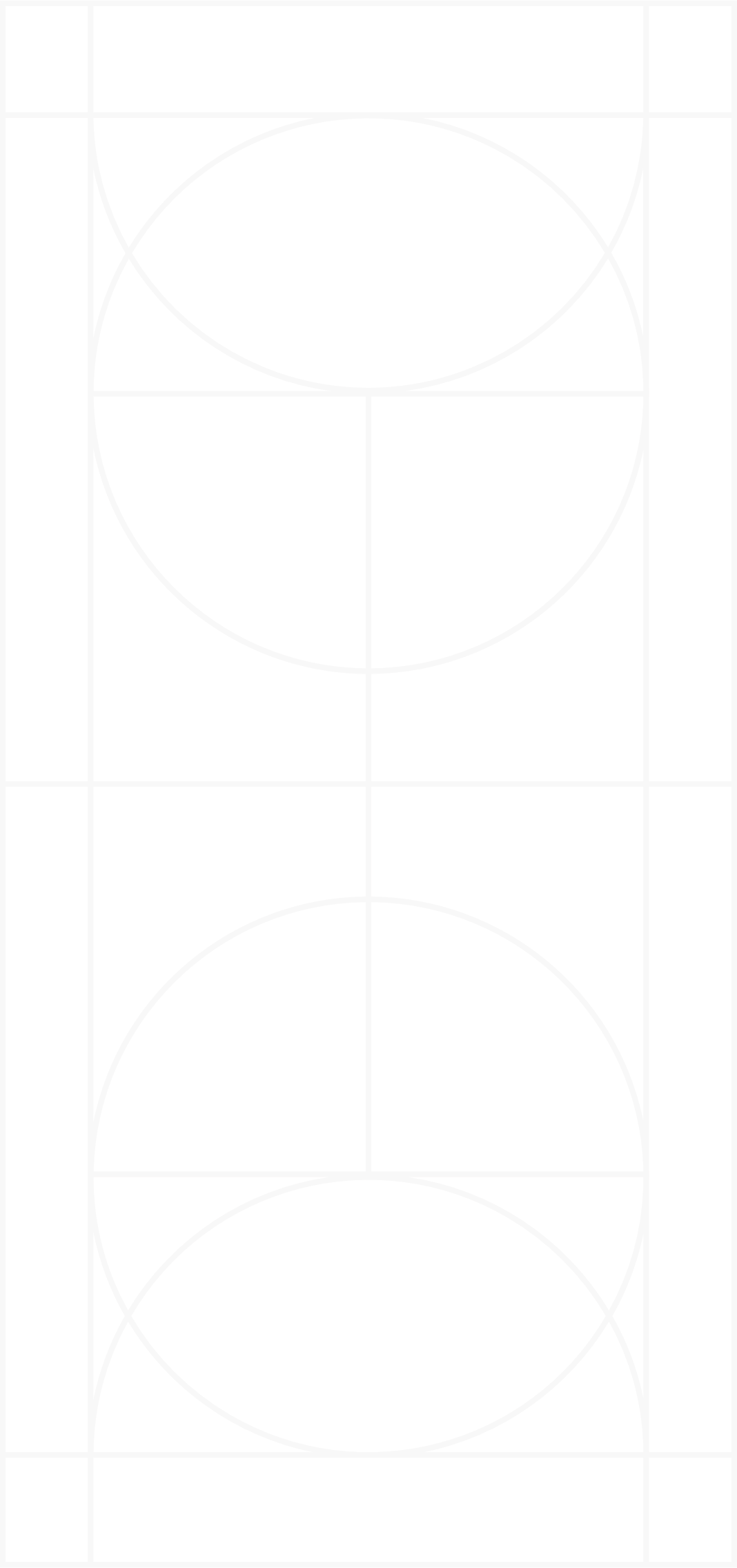 Tak
spørgsmål
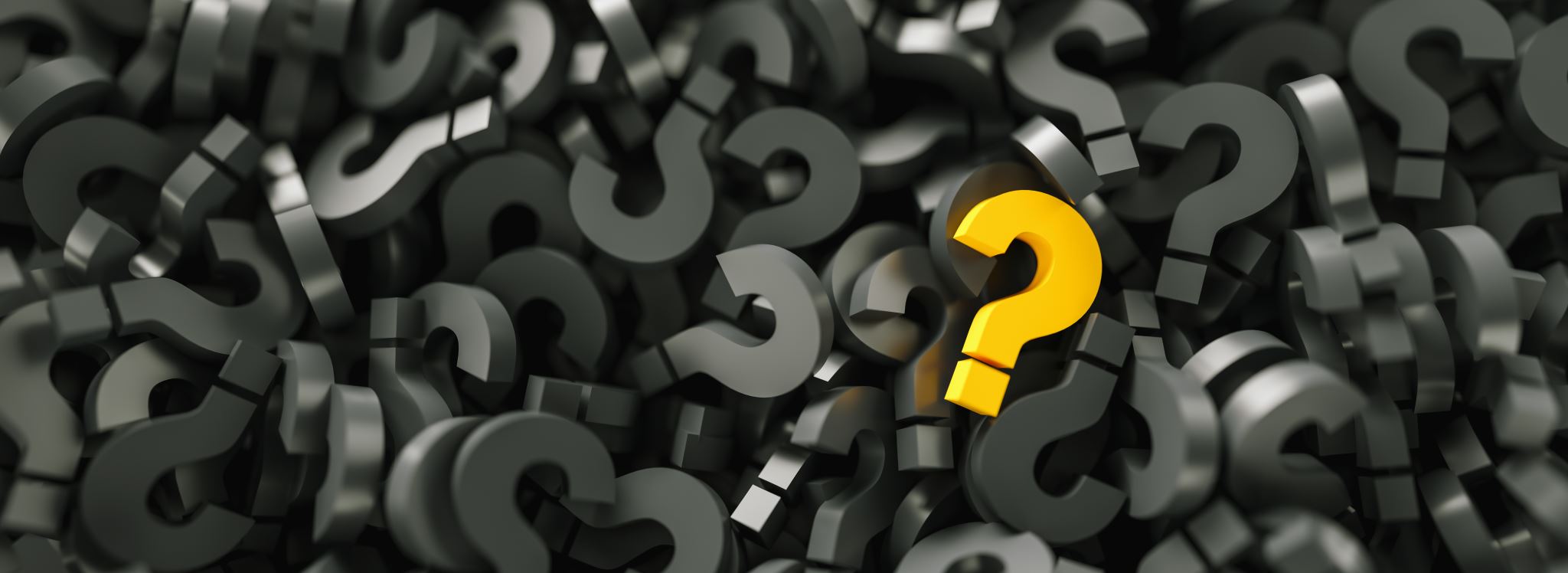 Profylaktisk behandling
MIGRÆNE

HVORNÅR ?
	mere end 2 anfald om mdr. 
	til at undgå MOH
	voldsom aura
	ingen eller sparsom effekt af anfalds behandling
	bivirkninger / allergi ved akut behandling

Mindste MÅL 
	50% reduktion af anfaldshyppigheden
	50% reduktion af hovedpinestyrken
		aftagende sygfravær
		aftagende intag af anfaldsmedikation
		tiltagende livskvalitet

HVOR LÆNGE ?
mindst 2-3 måneder ved maks. dosis / maks. tålte dosis, inden evnt behandlingsskifte
6-12 måneder behandling, seponeringsforsøg
HOVEDFUNKTION
Neurologisk Speciallægepraksis 
  Neurologiske afdelinger
  alment praktiserende læger

  hele forløbet for de almindeligste former for hovedpine inkl ukompliceret Migræne med og uden aura både episodisk og kronisk
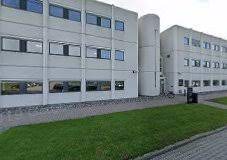